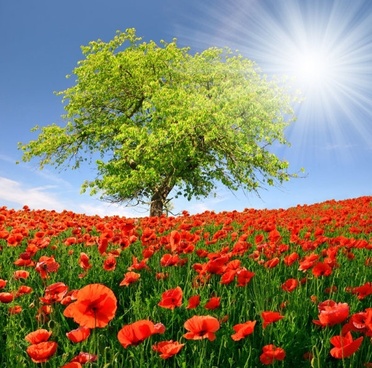 স্বা
গ
ত
ম
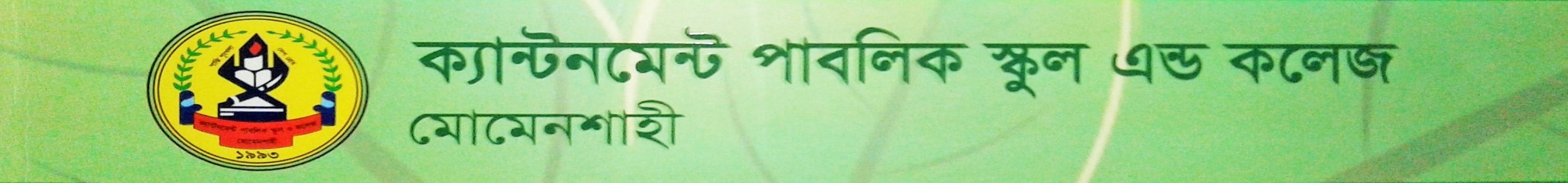 পূe©cvV hvPvB: বাক্যশুদ্ধি
আজকের পাঠ: ব্যাকরণিক শব্দশ্রেণি।

বিশেষ পাঠ: ব্যাকরণিক শব্দশ্রেণির সংজ্ঞা ও শ্রোণবিভাগ ।
আজকের পাঠ: ব্যাকরণিক শব্দশ্রেণি।পাঠ-১০/১
শিখনফল:
 এই পাঠ শেষে শিক্ষার্থীরা: শব্দ, পদ ও বাংলা ভাষার শব্দশ্রেণি বলতে পরবে, লিখতে পারবে, নির্ণয় করতে পারবে।
cÖkœ: e¨vKwiYK kã‡kÖwY ej‡Z Kx †evS? e¨vKiwYK kã‡kªwYi mswÿß cwiwPwZ D`vniYmn Av‡jvPbv Ki|
DËi:  e¨vKiYMZ Ae¯’v‡bi wfwË‡Z evsjv fvlvi kãmg~n‡K †h Kq fv‡M wef³ Kiv n‡q‡Q, Zv‡KB e¨vKiwYK kã‡kÖwY e‡j| cÖwgZ e¨vKi‡Y evsjv fvlvi kã‡kÖwY‡K wb‡¤œv³ AvU fv‡M fvM Kiv n‡q‡Q:
1| we‡kl¨  2| we‡klY  3| me©bvg|  4| wµqv|  5| wµqvwe‡klY  6| ‡hvRK  7| AbymM©  8| Av‡eM-kã
1| we‡kl¨: †h kã‡kÖwY Øviv †Kvb e¨w³,RvwZ,mgwó,e¯‘,¯’vb,Kvj,fve,Kg© 
ev ¸‡Yi bvg †evSvq Zv‡K we‡kl¨ e‡j| †hgbÑKjg,gvQ,Mvwo,gvbyl,
XvKv BZ¨vw`|
2| me©bvg: we‡k‡l¨i cwie‡Z© †h kã e¨eüZ nq,Zv‡K me©bvg e‡j| me©bvg mvaviYZ BZtc~‡e© e¨eüZ we‡k‡l¨i cÖwZwbwa¯’vbxq kã wn‡m‡e KvR K‡i| †hgbÑ iwng cÂg †kÖwY‡Z c‡o| †m wbqwgZ ¯‹z‡j hvq| Zvi GKwU mvB‡Kj A‡Q|
3| we‡klY: †h kã‡kÖwY Øviv we‡kl¨,me©bvg I wµqvi †`vl,¸Y,Ae¯’v,msL¨v,
    cwigvY BZ¨vw` cÖKvk cvq, Zv‡K we‡klY e‡j| †hgbÑ jvj dzj, DËvj mygy`ª, VvÐv evZvm BZ¨vw`|
4| wµqv: †h kã‡kÖwY Øviv †Kvb wKQz Kiv,_vKv,LvIqv,ejv BZ¨vw` †evSvq ,Zv‡K wµqv e‡j| †hgbÑbxjv nvm‡Q| Kwig ¯‹z‡j hv‡”Q| wibv Mvb MvB‡Q|
5|wµqvwe‡k‡lY: †h kã ev‡K¨i wµqv‡K we‡kwlZ K‡i,Zv‡K wµqvwe‡klY e‡j|‡hgbÑ †jvKwU `yªZ nuvU‡Q| w`cv ¸b¸wb‡q Mvb MvB‡Q|
6| †hvRK-kã: †h kã GKwU evK¨vs‡ki mv‡_ Ab¨ GKwU evK¨vsk A_ev evK¨w¯’Z GKwU k‡ãi m‡½ Ab¨ GKwU k‡ãi ms‡hvRb,we‡qvRb ev ms‡KvPb NUvq, Zv‡K †hvRK e‡j| ‡hgbÑ‡jvKwU Mwie wKš‘ mr| wibv co‡Q Ges webv Nygv‡”Q| 
7| AbymM©: †h kã¸‡jv KL‡bv ¯^vaxbiƒ‡c, Avevi KL‡bv ev kãwefw³i b¨vq ev‡K¨ e¨eüZ n‡q Zvi A_© cÖKv‡k mvnvh¨ K‡i, Zv‡K AbymM© e‡j| †hgbÑ jvwV w`‡q mvc gvi| †Zvgvi Rb¨ G eBUv G‡bwQ|
8|Av‡eM- kã: †h kã ev‡K¨i Ab¨ k‡ãi mv‡_ m¤úK© bv †i‡L ¯^vaxbfv‡e fve cÖKv‡k mnvqZv K‡i, Zv‡K Av‡eM kã e‡j| †hgbÑ evt!Kx PgrKvi `„k¨! wQt, Ggb K_v ej‡Z cvi‡j!
মূল্যায়ন
ব্যাকরণিক শব্দশ্রেণির
 সংজ্ঞা
 শ্রেণিবিভাগ ও
 পদ  নি‡`©k|
বাড়ির কাজ:
সংজ্ঞা ও উদাহরণসহ ব্যাকরণিক শব্দশ্রেণির সংক্ষিপ্ত পরিচিতি বাড়ি থেকে লিখে আনবে।
ধন্যবাদ
স্বাগতম
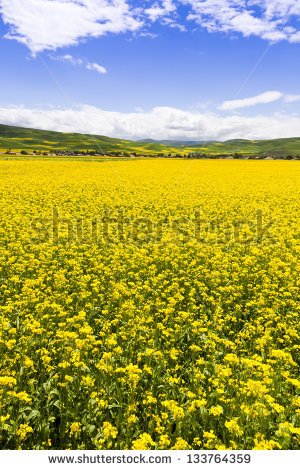 ব্যাকরণিক শব্দশ্রেণি
পাঠ-১০/২
পূe©cvV hvPvB
ব্যাকরণিক শব্দশ্রেণির
সংজ্ঞা
শ্রেণিবিভাগ

আজকের পাঠ: বিশেষ্য
শিখনফল:
 এই পাঠ শেষে শিক্ষার্থীরা:
 	বিশেষ্যের সংজ্ঞা,শ্রেণিবিভাগ লিখতে পারবেএবং বিশেষ্য শব্দ নির্ণয় করতে পারবে।
cÖkœ:we‡kl¨ kã Kv‡K e‡j? we‡kl¨i †kÖwYwefvM D`vniYmn Av‡jvPbv Ki| 
DËi : †h kã Øviv ‡Kvb e¨w³, ¯’vb, `ªe¨mvgMªx , ¸Y ev Ae¯’vi bvg †evSvq, Zv‡K we‡kl¨kã nq| ‡hgb: bRiyj, XvKv,  `qv, nvwm BZ¨vw`| GQvov hv‡Z Ñ i/Gi ev ¸wj/¸‡jv w,efw³ ev cÖZ¨q hy³ nq Ges hv KZ©v/D‡Ïk¨ ev  Kg© wn‡m‡e ev‡K¨ e¨eüZ n‡Z cv‡i ZvÑB we‡kl¨|
D`vniY: Mgb, `k©b, †fvRb, ZviyY¨, †mŠ›`h©, exiZ¡ , †hŠeb, `ytL, myL, mfv, mwgwZ, RbZv, gvnwdj, `j, cvj|we‡klY c`¸‡jv hLb ¸YevPK we‡k‡l¨ cwiewZ©Z nq ZLb Zv‡`i m‡½  h (¨), Zv, wg, Z¡, cbv hy³ nq|
cÖKvi‡f`: we‡kl¨ kã‡K mvaviYZ `yB fv‡M fvM Kiv nq|  h_v:
K) msÁv ev bvgevPK we‡kl¨: †h we‡kl¨ we‡kl e¨w³, ¯’vb, †`k, wkíKg©, cwÎKv, eB, evm, w`b BZ¨vw`i mywbw`©ó bvg †evSvq , Zv‡K msÁv ev bvgevPK we‡kl¨ e‡j| ‡hgb: bRiyj, XvKv, evsjv‡`k, †gNbv, fv`ª, iweevi BZ¨vw`|
L) mvaviY we‡kl¨ : †h we‡kl¨ we‡kl ev wbw`©ó †Kvb e¨w³, ¯’vb ev wRwb‡mi bvg bv eywS‡q mvaviY I mvgwMÖKfv‡e IB †kªwY‡K †evSvq, Zv‡K mvaviY we‡kl¨ e‡j| GB RvZxq we‡kl¨ A‡_©i w`K †_‡K msÁvevPK we‡k†l¨i wecixZ|  †hgb: gvbyl, ce©Z, cvwL BZ¨vw`| mvaviY we‡kl¨†K (1) Bw›`qMÖvn¨Zv, (2) MYb‡hvM¨Zv, (3) mRxeZv (4) Ab¨ kã‡kªwYRvZ we‡kl¨ wn‡m‡e fvM Kiv hvq| †hgb:
Bw›`qMÖvn¨Zv Abymv‡i mvaviY we‡kl¨‡K `y fv‡M fvM Kiv hvq:
 (K) g~Z© we‡kl¨: G RvZxq Ggb e¨w³ ev e¯‘i bvg †evSvq hv †`Lv hvq, ¯úk© Kiv hvq, NÖvY †bIqv hvq, cwigvc Kiv hvq| †hgb:  cvwb, †Mvjvc, nvZ BZ¨vw`| 
(L) fve we‡kl¨: wbe©¯‘K Ae¯’v, g‡bvMZ fve ev ¸YMZ ˆewkó¨ BZ¨vw`i bvg †evSvq| †hgb: Avb›`, `ytL, B”Qv, ivM, m‡›`n mvnm BZ¨vw`|
2. MYb‡hvM¨Zv Abymv‡i mvaviY we‡kl¨‡K wZb fv‡M fvM Kiv hvq| †hgb: (1) MYb we‡kl¨: msL¨v w`‡q MYb Kiv hvq Ges eûePb nq| †hgb : w`b ( wZb w`b ev Pvi w`b), wk¶K (wk¶Ke„›`) BZ¨vw`| (2) cwigvY we‡kl¨: hv ïay cwigvc Kiv hvq; msL¨v w`‡q MYbv Kiv hvq bv| †hgb: †Zj, wPwb, Wvj BZ¨vw`| (3) mgwó we‡kl¨: †Kvb `j ev †Mvôxi GKK ev mgwó †evSvq| †hgb: †kªwY, `j, ¸”Q, evwnbx, mfv BZ¨vw`|
3) mRxeZv Abymv‡i mvaviY we‡kl¨‡K `y fv‡M fvM Kiv hvq| h_v: (1) mRxe we‡kl¨: RxešÍ ev mwµq mËvi mvaviY †kªwY‡K †evSvq| (2) ARxe we‡kl¨: RxešÍ bq Ges wb‡R Pjv‡div Ki‡Z cv‡i bv Ñ aviYv‡hvM¨ I Bw›`ªqMÖvn¨ Ggb wKQy mvaviY bvg‡K †evSvq| †hgb: eB, Ni, AvKvk, cv_i BZ¨vw`|
4) Ab¨ kã‡kªwYRvZ mvaviY we‡kl¨‡K `y fv‡M fvM Kiv ‡h‡Z cv‡i| †hgb: (1) wµqv we‡kl¨ (fveevPK) : wµqv ev Kv‡Ri bvg †evSvq| †hgb: Kiv, †`Lv, ejv, LvIqv BZ¨vw`| (2) we‡klY (¸YevPK) we‡kl¨: axiZv, cUzZv †kŠwLbZv BZ¨vw`|
মূল্যায়ন
বিশেষ্য শব্দের
 সংজ্ঞা
 শ্রেণিবিভাগ ও
 পদ  নি‡`©k|
বাড়ির কাজ:
সংজ্ঞা ও উদাহরণসহ 
	বিশেষ্য শব্দ বাড়ি থেকে লিখে আনবে।
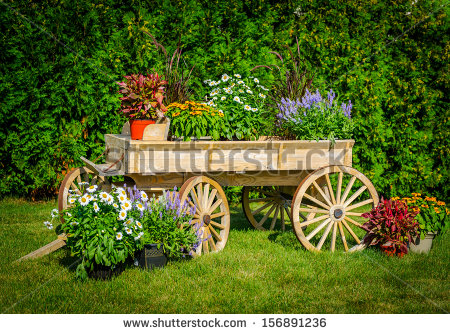 ধ্য
ন্য
বা
দ
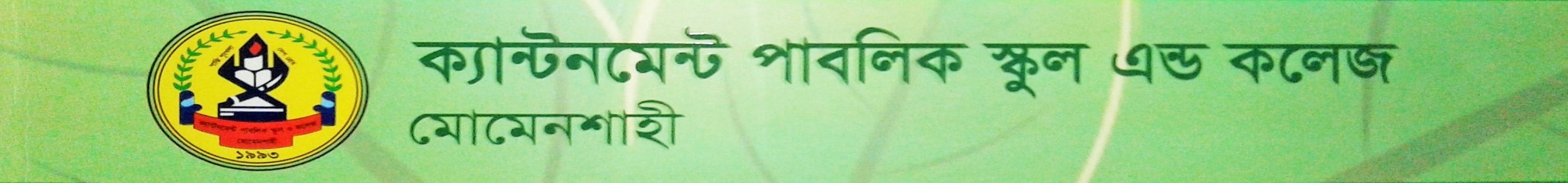 স্বাগতম
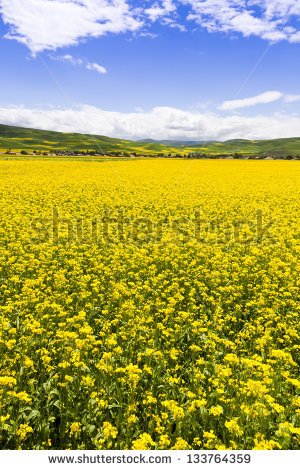 c~e©cvV hvPvB:we‡kl¨ kã Kv‡K e‡j? we‡kl¨i †kÖwYwefvM D`vniYmn Av‡jvPbv কর।
ব্যাকরণিক শব্দশ্রেণি 

আজকের পাঠ: বিশেষণ শব্দ
পাঠ-১০/৩
শিখনফল:
 এই পাঠ শেষে শিক্ষার্থীরা:
 	বিশেষণের সংজ্ঞা,শ্রেণিবিভাগ লিখতে পারবেএবং বিশেষণ শব্দ নির্ণয় করতে পারবে।
cÖkœ: we‡klY Kv‡K e‡j? we‡kl‡Yi †kÖwYwefvM D`vniYmn Av‡jvPbv Ki|
DËi : hv Øviv we‡kl¨ I me©bvg c‡`i †`vl, ¸Y, msL¨v, cwigvc, cwigvY †evSvq, Zv‡K we‡klY RvZ kã e‡j| h_v: VvÐv nvIqv | †PŠKvm †jvK| GKwU eB| cÖ_g cyi¯‹vi| Avgvi evwo BZ¨vw`|
we‡kl‡Yi †kªwYwefvM (cÖavbZ wZbwU gvb`‡Ð) : (K) †Kvb †kªwYi kã‡K we‡kwlZ K‡i, (L) we‡klY c`wU Kxfv‡e MwVZ n‡q‡Q Ges  (M) ev‡K¨ we‡kl‡Yi Ae¯’vb Abyhvqx we‡klY‡K †kªwYwefvM Kiv hvq|
K. †Kvb †kªwYi kã‡K we‡kwlZ K‡i †m Abymv‡i we‡kl†Yi †kªwYwefvM| h_v:	1| bvg we‡klY I   2| fve- we‡klY|
1| bvg we‡klY: †h we‡klY we‡kl¨ ev me©bvg c`‡K/ kã‡K we‡kwlZ K‡i, Zv‡K bvg we‡klY e‡j| †hgb: my¯’-mej †`n †K bv Pvq ? †m iƒcevb I ¸Yevb|
bvg we‡klY 10 cÖKvi| h_v:
K) eY©evPK: meyR gvV, bxj AvKvk, Kv‡jv †gN|
L) ¸YevPK: ‡PŠKm ‡jvK, `¶ KvwiMi, VvÐv nvIqv|
M) Ae¯’vevPK: ZvRv gvQ, †ivMv †Q‡j, †Luvov cv|
N) msL¨vevPK: mvZ w`b, nvRvi †jvK, `yB UvKv|
O) µgevPK: cÖ_g Kb¨v, wØZxq c„ôv, beg †kªwY|
P) cwigvYevPK: weNv‡UK Rwg, GK †KwR Pvj, GK Uwb UªvK|
Q) AskevPK: wmwK c_, `k Avbv `Lj, A‡a©K m¤úwË|
R) Dcv`vbevPK: †e‡j gvwU, †g‡U Kjwm, cv_y‡i g~wZ©|
S) cÖkœevPK: ‡Kgb Ae¯’v? KZ `~i c_?
T) wbw`©óZvÁvcK: GB †jvK, †mB †Q‡j, cuwP‡k gvP©|
2. fve-we‡klY : ‡h kã we‡klY c`‡K we‡kwlZ K‡i, Zv‡K fve-we‡klY e‡j|  fve-we‡klY 2 cÖKvi: 
 K) wµqv we‡kl‡Yi we‡klY : †h c` wµqv msNU‡bi fve, Kvj ev iƒc wb‡`©k K‡i, Zv‡K wµqv  we‡kl‡Yi  we‡klY e‡j|    h_vÑ  ax‡i ax‡i evqy eq|
L) ev‡K¨i we‡klY : KL‡bv KL‡bv we‡klY c` GKwU m¤ú~Y© evK¨‡K we‡kwlZ Ki‡Z cv‡i, ZLb Zv‡K ev‡K¨i we‡klY e‡j| h_vÑ  GKUv UKU‡K jvj Mvwo K‡i †jvKwU G‡m †cuŠQj|
মূল্যায়ন
বিশেষণ শব্দের
 সংজ্ঞা
 শ্রেণিবিভাগ ও
 পদ  নি‡`©k|
বাড়ির কাজ:
সংজ্ঞা ও উদাহরণসহ 
	বিশেষণ শব্দ বাড়ি থেকে লিখে আনবে।
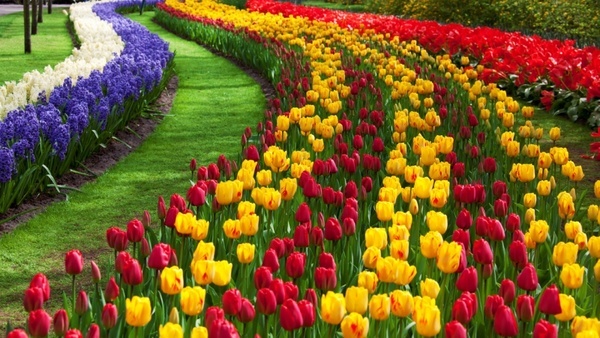 ধন্যবাদ
স্বাগতম
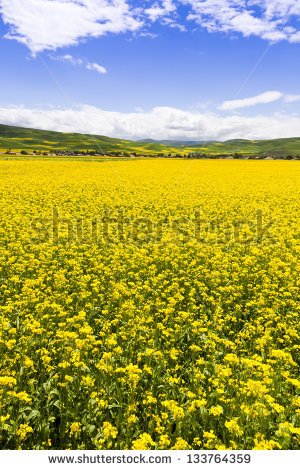 পূe©cvV hvPvB: we‡klY Kv‡K e‡j? we‡kl‡Yi †kÖwYwefvM D`vniYmn Av‡jvPbv Ki|
ব্যাকরণিক শব্দশ্রেণি

আজকের পাঠ

me©bvg Kv‡K e‡j? me©bv‡gi †kÖwYwefvM D`vniYmn Av‡jvPbv Ki|
পাঠ- ১০/৪
শিখনফল:
 এই পাঠ শেষে শিক্ষার্থীরা:
 	সর্বনামের সংজ্ঞা,শ্রেণিবিভাগ লিখতে পারবে এবং সর্বনাম শব্দ নির্ণয় করতে পারবে।
cÖkœ: me©bvg Kv‡K e‡j? me©bv‡gi †kÖwYwefvM D`vniYmn Av‡jvPbv Ki|
DËi : we‡k‡l¨i cwie‡Z© hv e¨eüZ nq, Zv‡K me©bvg kã e‡j| †hgb:  ‡m, Avwg, Zzwg, Bnv, Dnv, Zv BZ¨vw`|
	cÖKvi‡f` : me©bvg kã‡K 10 fv‡M fvM Kiv hvq| h_v:
1. e¨w³evPK mve©bvg : ‡h me©bvg kã Øviv ev‡K¨ e¨vKiwYK c¶ ev cyiyl wb‡`©k K‡i Zv‡K, e¨w³evPK me©bvg e‡j| h_v: Avwg, Avgiv, †Zvgiv, †m, Zviv, Zvnviv, ZzB, †Zviv, wZwb, Zuviv, Zuvnviv, G, Giv, I, Bwb, Guiv, Dwb, Iiv, IiuvÑ BZ¨vw`|
2. AvZ¥evPK me©bvg : †h me©bvg kã Øviv KZ©v wb‡RB KvRwU Ki‡Q eySvq Zv‡K, AvZ¥evvPK me©bvg kã e‡j| †hgb: wbR, wb‡R, wb‡RB, wb‡R wb‡R, ¯^qs, ¯^ ¯^ BZ¨vw`|
3.wb‡`k©K me©bvg : ‡h me©bvg kã Øviv e³vi KvQ †_‡K †Kvb wKQzi ˆbKU¨, `~iZ¡, wb‡`k© K‡i Zv‡K, wb‡`©kK me©bvg e‡j| †hgb:G, GB, Giv, GwU I IB, Iiv, Bwb, Dwb, BZ¨vw`| GwU, GBwU IUv IBUv, ‡m¸‡jv, †m me BZ¨vw`|
4. Awbw`©óZvÁvcK me©bvg : ‡h me©bvg kã Øviv Awbw`©ó I cwiPqnxb †Kvb wKQz‡K †evSvq, Zv‡K Awbw`©óÁvcK  me©bvg kã e‡j| †hgb: †Kv_vI †KB †bB| wKQz GKUv KiviI Dcvq †bB|
5. cÖkœevPK me©bvg : cÖZ¨¶ ev c‡iv¶ cÖkœ Ki‡Z †h me©bvg e¨eüZ nq, Zv‡K cÖkœevPK me©bvg e‡j| †hgb: ‡K, Kx, wK, †Kvb, Kvi, wK‡m BZ¨vw`|
6.ms‡hvRK me©bvg :  ‡h me©bvg kã `ywU ev‡K¨i ms‡hvM NUvq, Zv‡K ms‡hvRK me©bvg e‡j| †hgb: Ggb n‡q‡Q †h, wZwb Zv eyS‡Z cv‡ib wb|
7.mv‡c¶ me©bvg : GKwUi mv‡c‡¶ Ab¨wU A_©vr G‡K A‡b¨i Ici wbf©ikxj me©bvg‡K mv‡c¶ me©bvg e‡j| †hgb: ‡hgb Kg© †Zgb dj| hv †f‡ewQ ZvB n‡q‡Q| ePb I KviK‡f‡` mv‡c¶ me©bvg Ô †h..... †mÕÑ Gi iƒc‡f` n‡q _v‡K| †hgb: hv‡K-Zvi, hv‡`i- Zv‡`i - BZ¨vw`|
8.cvi¯úwiK me©bvg : ‡h me©bvg kã Øviv `yc‡¶i mn‡hvM ev cvi¯úwiK wbf©ikxjZv eySvq Zv‡K, cvi¯úwiK me©bvg e‡j| †hgb: †Zviv wb‡Riv wb‡Riv mgm¨v wgwU‡q †dj| ci¯úi bv wgj‡Z cvi‡j eÜzZ¡ Mo‡e Kx K‡i?
9.mKjevPK me©bvg : †h me©bvg kã Øviv e¨w³ e¯‘ ev fv‡ei mgwó †evSvq, Zv‡K mKjevPK me©bvg e‡j| †hgb: mevB †M‡Q e‡b| mKjB Lvevi †c‡q‡Q| BZ¨vw`|
10. Ab¨vw`evPK me©bvg : ‡h me©bvg kã Øviv wbR wfbœ Ab¨ †Kv‡bv Awbw`©ó e¨w³‡K †evSvq, Zv‡K Ab¨vw`evPK me©bvg e‡j| †hgb: Ab¨, Aci, ci BZ¨vw`|
ciyl‡f‡` ev c¶‡f‡` me©bvg wZb cÖKvi Ñ †hgb :
1. e³vc¶ (DËg cyiyl) : e³v hLb wb‡Ri m¤^‡Ü ÔAvwgÕ, Avgvi, ÔAvgivÕ, ÔAvgv‡KÕ, ÔAvgv‡`iÕ BZ¨vw` c` e¨envi K‡i ZLb Zv‡K e³vc¶ e‡j|
2.‡kªvZvc¶ (ga¨g cyiyl) : Dcw¯’Z †kªvZv nj †kªvZvc¶| e³v hLb hv‡K ev hv‡`i m‡¤^vab K‡i Zzwg, †Zvgiv †Zvgv‡K ev †Zvgv‡`i e‡j, ZLb Zv‡K †kªvZvc¶ e‡j|
3.Ab¨c¶ (bvg cyiyl) : Abycw¯’Z ev c‡iv¶fv‡e DwÏó mËv (e¨w³, cÖvYx, e¯‘) nj Ab¨c¶| ‡hgb: ‡m, Zviv, wZwb, Zv‡`i, G‡`i BZ¨vw`|
মূল্যায়ন
বিভিন্ন দৃষ্টিকোণ থেকে সর্বনাম শব্দের
 সংজ্ঞা
 শ্রেণিবিভাগ ও
 পদ  নি‡`©k|
বাড়ির কাজ:
সংজ্ঞা ও উদাহরণসহ 
	সর্বনাম শব্দের শ্রেণিবিভাগ বাড়ি থেকে লিখে আনবে।
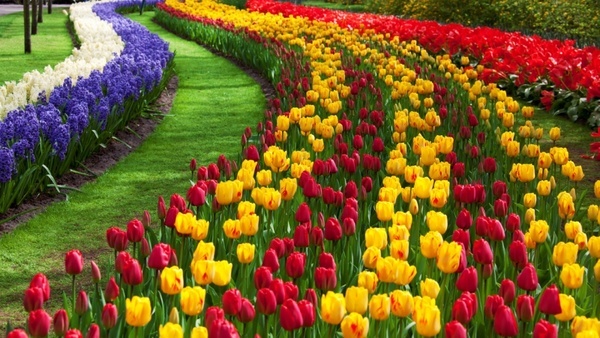 ধন্যবাদ
স্বাগতম
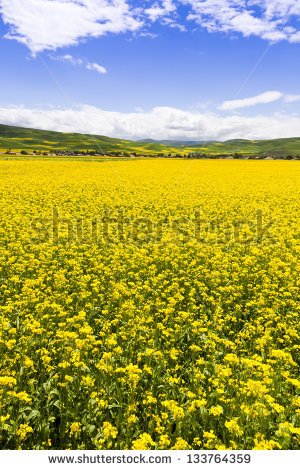 পূe©cvV hvPvB: me©bvg Kv‡K e‡j? me©bv‡gi †kÖwYwefvM D`vniYmn Av‡jvPbv Ki|
ব্যাকরণিক শব্দশ্রেণি

আজকের পাঠ

wµqv kã Kv‡K e‡j? D`vniYmn wµqvi †kÖwYwefvM Av‡jvPbv Ki|
পাঠ- ১০/৫
শিখনফল:
 
	এই পাঠ শেষে শিক্ষার্থীরা:
 	ক্রিয়া শব্দের সংজ্ঞা,শ্রেণিবিভাগ লিখতে পারবে এবং ক্রিয়া শব্দ নির্ণয় করতে পারবে।
cÖkœ: wµqv kã Kv‡K e‡j? D`vniYmn wµqvi †kÖwYwefvM Av‡jvPbv Ki|
DËi:   wµqv gv‡b KvR ev Kvh©m¤úv`b| †h kã‡kªwY ev‡K¨ Kvj, cÖKvi, cyiyl BZ¨vw` wefw³ cÖ‡qvRbg‡Zv MÖnY K‡i ev‡K¨i we‡aq Ask MVb K‡i Ges †Kv‡bv wKQz Kiv, _vKv, NUv, nIqv Abyfe Kiv BZ¨vw` Kv‡Ri msMVb †evSvq, Zv‡K wµqv kã e‡j| †hgb : Kvj Avwg K‡j‡R wM‡qwQjvg|
‡kªwY wefvM: ক। fvecÖKv‡ki m¤ú~Y©Zv Abymv‡i wµqv‡K 2 fv‡M fvM Kiv hvq| h_v :
K) mgvwcKv wµqv : †h wµqv ev‡K¨i c~Y©Zv ev cwimgvwß NUvq, Zv‡K mgvwcKv wµqv e‡j| (mgvwcKv wµqv mKg©K, AKg©K, I wØKg©K n‡Z cv‡i)| h_v: Avwg fvZ Lvw”Q| ‡Kv‡qj mvivw`b †LjwQj| Avwg †Zvgv‡K GKUv Kjg Dcnvi †`e| 
L) AmgvwcKv wµqv : †h wµqv Øviv ev‡K¨i cwimgvwß N‡U bv, e³vi K_v Am¤ú~Y© †_‡K hvq, Zv‡K AmgvwcKv wKªqv e‡j| h_v: mKv‡j m~h©  DV‡j--------|
‡kªwYwefvM : খ। Kg©c‡`i fywgKv Abymv‡i wµqv c‡`i ‡kªwYwefvM :
‡kªwYwefvM : গ। Kg©c‡`i f~wgKv Abymv‡i wµqv kã‡K 4 fv‡M fvM Kiv hvq| h_v:
K) mKg©K wµqv L) AKg©K wµqv M) wØKg©K wµqv N) cÖ‡hvRK wµqv|
K) mKg©K wµqv : ‡h wµqvi Kg© Av‡Q Zv‡K mKg©K wµqv e‡j| †hgb: †m wPwV wjL‡Q| GLv‡b wjL‡Q mKg©K wµqv KviY Gi Kg© Av‡Q| এখানে wjL‡Qi Kg© nj wPwV|
L) wØKg©K wµqv : ‡h wµqvi `y‡Uv Kg© _v‡K Zv‡K wØKg©K wµqv e‡j| †hgb : ‡m Avgv‡K wPwV wjL‡Q| GLv‡b ÔwjL‡QÕ kãwU wØKg©K wµqv| wjL‡Q kãwUi / wµqvi `y‡Uv Kg© njÑ ÔAvgv‡KÕ I ÔwPwVÕ|
M) AKg©K wµqv : ‡h wµqvi Kg© bvB Zv‡K AKg©K wµqv e‡j| †hgb: †m gvwU‡Z †kvq| GLv‡b Ô‡kvqÕ AKg©K wµqv KviY Zvi †Kvb Kg© †bB|
N) cÖ‡hvRK wµqv : †h wµqv GKR‡bi cÖ‡hvRbv ev Pvjbvq A‡b¨i Øviv AbywôZ nq, †mB wµqv‡K e‡j cÖ‡hvRK wµqv| †hgb : AvKvk wbjq‡K cov‡”Q| GLv‡b cÖK…Z c‡¶ covi KvRwU Ki‡Q wbjq wKš‘ KvRwU cwiPvjbv ev cª‡hvRbv Ki‡Q AvKvk|
‡kªwYwefvM : ঘ। ˆewkó¨ Abymv‡i wµqvc‡`i †kªwYKiY| ˆewkó¨ Abymv‡i wµqvc`‡K 2 fv‡M fvM Kiv hvq| h_v : 1. †hŠwMK wµqv|  2. ms‡hvMg~jK ev wgkª wµqv|
1.‡hŠwMK wµqv : GKwU mgvwcKv I GKwU AmgvwcKv wµqv hw` GK m‡½ GKwU we‡kl ev m¤cÖmvwiZ A_© cÖKvk K‡i, Z‡e Zv‡K †hŠwMK wµqv e‡j| †hgb : GLb †h‡Z cvi| wZwb ej‡Z jvM‡jb|
2. ms‡hvMg~jK ev wgkª wµqv : we‡kl¨, we‡klY aŸb¨vvZœK k‡ãi m‡½ Ki&, n&, w`, hv, cv, KvU&,  Mv, Qvo& , ai&, gvi&, cÖf~wZ avZz‡hv‡M we‡kl we‡kl A‡_© ‡h wµqvc` MwVZ nq, Zv‡K ms‡hvMg~jK ev wgkª wµqv e‡j| †hgb : Avgiv ZvRgnj `k©b Kijvg| gv_v wSg&wSg& Ki‡Q| †Zvgv‡K †`‡L we‡kl cÖxZ njvg|
মূল্যায়ন
বিভিন্ন দৃষ্টিকোণ থেকে ক্রিয়া শব্দের
 সংজ্ঞা
 শ্রেণিবিভাগ ও
 পদ  নি‡`©k|
বাড়ির কাজ:
ভাব প্রকাশের সম্পূর্ণতা, কর্মপদের ভূমিকা ও বৈশিষ্ট্য অনুসারে ক্রিয়া শব্দের শ্রেণিবিভাগ  বাড়ি থেকে লিখে আনবে।
ধ
ন্য
বা
দ
স্বাগতম
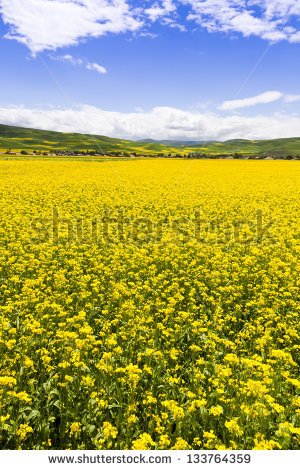 c~e©cvV hvPvBwµqv kã Kv‡K e‡j? D`vniYmn wµqvi †kÖwYwefvM Av‡jvPbv Ki|ব্যাকরণিক শব্দশ্রেণিআজকের পাঠক্রিয়া বিশেষণ কাকে বলে? উদাহরণসহ আলোচনা কর।
পাঠ- ১০/৬
শিখনফল:
 এই পাঠ শেষে শিক্ষার্থীরা:
 	সর্বনামের সংজ্ঞা,শ্রেণিবিভাগ লিখতে পারবে এবং সর্বনাম শব্দ নির্ণয় করতে পারবে।
cÖkœ: wµqv we‡klY Kv‡K e‡j? wµqv we‡kl‡Yi †kwYwefvM D`vniYmn Av‡jvPbv Ki|
 
DËi: : ‡h kã wµqv msNU‡bi fve, Kvj ev iƒc wb‡`©k K‡i, Zv‡K wµqv we‡klY e‡j| wµqv we‡klY ev‡K¨i wµqv‡K we‡kwlZ K‡i| †hgb: ax‡i ax‡i evqy eq|
‡kªwYKiY : A_© I Aš^qMZfv‡e wµqv we‡klY‡K 5 fv‡M fvM Kiv hvq| h_v :
1|  fveÁvcK wµqv we‡klY|2|  mgq ev KvjÁvcK wµqvwe‡klY| 3| ¯’vbÁvcK wµqvwe‡klY|
4|ms‡hvRK wµqvwe‡klY| 5|  bv-evPK wµqv we‡klY| 
 
1| fveÁvcK wµqv we‡klY : †Kvb wµqv Kxfv‡e ev †Kgbfv‡e msMwVZ nj Zv eyS‡j Zv‡K, fveÁvcK wµqvwe‡klY e‡j| G¸‡jv †ewkifvM MwVZ nq Ôfv‡eÕ ev Ôiƒ‡cÕ kã‡hv‡M| †hgb : †m `ªyZ †`Šo‡Z cv‡e| KvRUv fv‡jvfv‡e m¤úbœ n‡q‡Q|
 
2| mgq ev KvjÁvcK wµqvwe‡klY : wµqv‡K hw` mgq Øviv we‡kwlZ Kiv nq, Z‡e H wµqv‡K KvjÁvcK wµqv we‡klY e‡j| †hgb : A‡bK¶Y a‡i Zvi Rb¨  e‡m AvwQ| †mw`b †Zvgv‡K cvB wb| AvR hLb †m Avm‡e, ZLb Zv‡K _vK‡Z ej‡e|
3| ¯’vbÁvcK wµqvwe‡klY : wµqv hw` ¯’vb Øviv we‡kwlZ nq, Z‡e Zv‡K ¯’vbÁvcK wµqv we‡klY e‡j| G ai‡bi wµqv we‡kl†Y ¯’vbevPK AwaKiY wefw³ (G / †Z/ q) hy³ nq| †hgb : Avgvi mvg‡b `vovI| GLv‡b em| eo †evb XvKv _v‡Kb|  
4| ms‡hvRK wµqvwe‡klY : †h wµqvwe‡klY `ywU ev‡K¨i gv‡S ms‡hvM mvab K‡i, Zv‡K ms‡hvRK wµqvwe‡klY e‡j| †hgb : Kv‡R Zvi gb †bB, ZvQvov †m KvR cv‡iI bv| 
 
5| bv-evPK wµqv we‡klY : wµqvwe‡klY hw` bv-‡eweK A_© cÖKvk K‡i, Z‡e Zv‡K bv- evPK wµqvwe‡klY e‡j| †hgb : wZwb MZKvj XvKv hvb wb| AvgUv wgwó bq|
মূল্যায়ন
ক্রিয়া  বিশেষণের সংজ্ঞাসহ
 
 শ্রেণিবিভাগ 
ও
 পদ নির্দেশ
বাড়ির কাজ:
ক্রিয়া  বিশেষণের সংজ্ঞাসহ
 
 শ্রেণিবিভাগ বাড়ি থেকে লিখে আনবে।
ধ
ন্য
বা
দ
c~e©cvV hvPvB wµqv we‡klY Kv‡K e‡j? wµqv we‡kl‡Yi †kwYwefvM D`vniYmn Av‡jvPbv Ki|
ব্যাকরণিক শব্দশ্রেণি

আজকের পাঠ

‡hvRKÑ kã Kv‡K e‡j? D`vniYmn Av‡jvPbv Ki|
পাঠ- ১০/৭
শিখনফল:
 এই পাঠ শেষে শিক্ষার্থীরা:
 	যোজকের সংজ্ঞা,শ্রেণিবিভাগ লিখতে পারবে এবং যোজক শব্দ নির্ণয় করতে পারবে।
cÖkœ: ‡hvRKÑ kã Kv‡K e‡j? D`vniYmn Av‡jvPbv Ki| 

DËi : †h kã GKwU ev‡K¨i m‡½ Ab¨ GKwU ev‡K¨i A_ev evK¨w¯’Z GKwU c‡`i m‡½ Ab¨ GKwU  c‡`i ms‡hvRb, we‡qvRb ev ms‡KvPb NUvq, Zv‡K  †hvRK e‡j| †hgb : Zzwg I Avwg hve| 
cÖKvi‡f` : †hvRK kã¸‡jv‡K 5 fv‡M fvM Kiv hvq| †hgb : 1| mvaviY †hvRK  2| ˆeKwíK †hvRK| 3|  we‡ivag~jK †hvRK| 4| KviYevPK †hvRK| 5|  mv‡c¶ †hvRK |
1| mvaviY †hvRK : Ges, I, Avi  BZ¨vw`| †hgb: myL I `ytL GKm‡½ Av‡m bv|
2| ˆeKwíK †hvRK : ev, bv- nq, A_P BZ¨vw`| †hgb: wZwb nq wiK&ªvq bv-nq †nu‡U hv‡eb|
3| we‡ivag~jK †hvRK : wKš‘, Zey| †hgb: †Zvgvi evmvq †Mjvg, wKš‘ †Zvgvq †cjvg bv|
4| KviYevPK †hvRK : KviY, †h‡nZz, ZvB, AZGe BZ¨vw`| †hgb: †h‡nZz †`vl K‡i‡Qv, †m‡nZz kvw¯Í cv‡e|   
5|  mv‡c¶ †hvRK : h_v ....Z_v, hZ....ZZ, hLb ...ZLb, †hgb .... †Zgb, †hiƒc .... †miƒc BZ¨vw`| †hgb: ‡hgb Kg© †Zgb dj| hZ PvI ZZ jI|
মূল্যায়ন
সংজ্ঞা ও উদাহরণসহ
 
 যোজকের শ্রেণিবিভাগ
বাড়ির কাজ:
যোজকের সংজ্ঞা ও উদাহরণসহ
 
 শ্রেণিবিভাগ বাড়ি থেকে লিখে আনবে।
ধ
ন্য
বা
দ
স্বাগতম
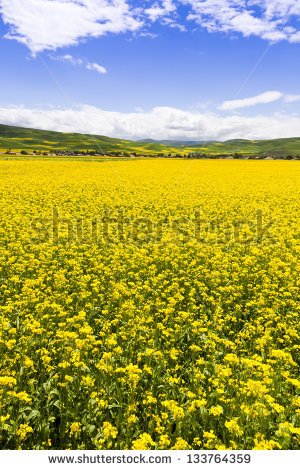 c~e©cvV hvPvB‡hvRKÑ kã Kv‡K e‡j? D`vniYmn Av‡jvPbv Ki|
ব্যাকরণিক শব্দশ্রেণি

আজকের পাঠ

AbymM© Kv‡K e‡j? D`vniYmn Av‡jvPiv Ki|
পাঠ- ১০/৮
শিখনফল:
 এই পাঠ শেষে শিক্ষার্থীরা:
 	অনুসর্গের সংজ্ঞা, শ্রেণিবিভাগ লিখতে পারবে এবং অনুসর্গ নির্ণয় করতে পারবে।
cÖkœ: AbymM© Kv‡K e‡j? D`vniYmn Av‡jvPiv Ki| 
   AbymM© : evsjv fvlvq GK ai‡bi mnvqK kã i‡q‡Q, †h¸‡jv KL‡bv ¯^vaxb c`iƒ‡c, Avevi KL‡bv kã wefw³i b¨vq ev‡K¨ e¨eüZ n‡q ev‡K¨i A_© cÖKv‡k mvnvh¨ K‡i, †m¸‡jv‡K AbymM© e‡j| †hgb : wZj †_‡K ˆZj nq|  
	cÖKvi‡f` : MVbÑ cÖK…wZ Abymv‡i AbymM©‡K 2 fv‡M fvM Kiv hvq, h_v:	1| bvg AbymM© ev we‡kl¨ AbymM© |	2|wµqvRvZ AbymM© |
1| bvg AbymM© ev we‡kl¨ AbymM© : wµqv Qvov Ab¨ kã †_‡K AvMZ AbymM©¸‡jv‡K‡K bvgRvZ AbymM© ev we‡kl¨ AbymM© e‡j| bvgRvZ AbymM© 3 cÖKvi| h_v :
K| ms¯‹…Z AbymM© : G RvZxh AbymM© nj— A‡c¶v, Awfgy‡L, Dc‡i, KZ…©K, Rb¨, w`‡K BZ¨vw`| †hgb: Avgvi   Rb¨  A‡c¶v K‡iv bv|
L| weewZ©Z AbymM© (Z™¢e AbymM©) : G RvZxq AbymM©¸‡jv nj : Av‡M, Kv‡Q, Qvov, Z‡e, cv‡b, cv‡k, †fZi, gv‡S, mv‡_, mvg‡b BZ¨vw`| †hgb: †Zvgv‡K Qvov Avwg hve bv| †Zvgvi Av‡M Avwg hve|
M| dviwm AbymM© : evsjv fvlvq dviwm AbymM©¸‡jv n‡j : `iyb, e`‡j, ebvg, ev‡`, eve`, eivei BZ¨vw`| †hgb: evsjv‡`k ebvg cvwK¯Ív‡bi †Ljv Pj‡Q| e„wói `iyb †Ljv cÐ n‡q †Mj| 
2|	 wµqvRvZ AbymM© : wµqv †_‡K wbwg©Z AbymM©¸‡jv‡K wµqvRvZ AbymM© e‡j| †hgb : K‡i,  w`‡q, †_‡K, w`‡q, a‡i, n‡Z BZ¨vw`| †hgb: mKvj †_‡K e„wó n‡”Q| gb w`‡q †jLvcov K‡iv| 
 MVb Abymv‡i AbymM©‡K 2 fv‡M fvM Kiv hvq| h_v : 1| wefw³nxb AbymM© 2| wefw³hy³ AbymM©  
	1| wefw³nxb AbymM© : A‡c¶v, Aewa, KZ©„K, Qvov, Øviv, bvMv`, ch©šÍ, cÖwZ, webv, e¨ZxZ, g‡Zv| 
	2| wefw³hy³ AbymM© : G RvZxq Abym†M©i AwaKvskB bvg AbymM© ÔÑGÕ wefw³hy³| †hgb: Av‡M, c‡o, Kv‡Q, Kvi‡Y, R‡b¨, w`‡K, bx‡P, cv‡k, †cQ‡b, evB‡i, †fZ‡i, g‡a¨, gv‡S, m‡½, mv‡_, mvg‡b, m¤§y‡L BZ¨vw`|
মূল্যায়ন
সংজ্ঞা ও উদাহরণসহ
 	 অনুসর্গ
	ও তার 
 	শ্রেণিবিভাগ
বাড়ির কাজ:
সংজ্ঞা ও উদাহরণসহ অনুসর্গের
 
 শ্রেণিবিভাগ বাড়ি থেকে লিখে আনবে।
ধন্যবাদ
স্বাগতম
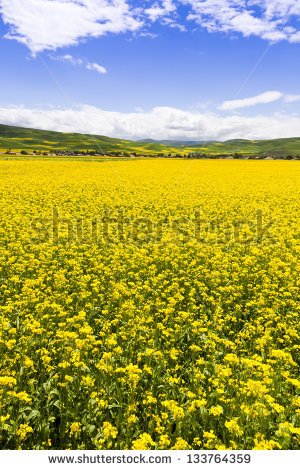 c~e©cvV hvPvBAbymM© Kv‡K e‡j? D`vniYmn Av‡jvPiv Ki|
ব্যাকরণিক শব্দশ্রেণি

আজকের পাঠ

Av‡eM- kã Kv‡K e‡j? D`vniYmn Av‡jvPbv Ki|
পাঠ- ১০/৯
শিখনফল:
 এই পাঠ শেষে শিক্ষার্থীরা:
 	আবেগ-শব্দের সংজ্ঞা,শ্রেণিবিভাগ লিখতে পারবে এবং আবেগ-শব্দ নির্ণয় করতে পারবে।
cÖkœ: Av‡eM- kã Kv‡K e‡j? D`vniYmn Av‡jvPbv Ki|
 
	DËi : †h k‡ãi mvnv‡h¨ g‡bi bvbv fve ev Av‡eM cÖKvk Kiv nq Zv‡K Av‡eMÑkã e‡j| †hgb : Av:! Kx wec`| Av‡eM kã‡K  8 fv‡M fvM Kiv hvq| h_v :
	1. we¯§qm~PK Av‡eMÑ kã : 	Au¨v, ejQ Kx?
	2. cÖksmvevPK Av‡eMÑ kã :	evt! PgrKvi Qwe|
	3. weiw³ m~PK Av‡eMÑ kã :	wQt, Ggb KvR †Zvi !
	4.fq ev hš¿YvevPK Av‡eMÑ kã : Avt Kx wec`!
	5.KiyYvevPK Av‡eMÑ kã :	Avnv! †jvKwU †`L‡Z cvqbv| 
	6. wm×všÍm~PK Av‡eMÑ kã :	†ek †Zv, Avwg hve!
	7. m‡¤^vabm~PK Av‡eMÑ kã :	†n eÜ,z Pj bv nq| 
	8. AvjsKvwiK Av‡eMÑ kã :	`~i cvMj! †Zv‡K eK‡Z cvwi| 	  
	1. we¯§qm~PK Av‡eMÑ kã  : †h RvZxq Av‡eMÑ k‡ã wew¯§Z ev Avðh© nIqvi fve cÖKvk cvq, Zv‡K we¯§qm~PK Av‡eMÑ kã e‡j| †hgb : A¨uv, ejQ Kx? I wd‡i G‡m‡Q?
2. cÖksmvevPK Av‡eMÑ kã : †h Av‡eMÑ kã Øviv cÖksmv ev Zvwi‡di g‡bvfve cÖKvk cvq, Zv‡K cÖksmvevPK Av‡eM Ñkã e‡j| †hgb : evt! PgrKvi Qwe Gu‡KQ †Zv!
3. weiw³m~PK Av‡eMÑkã : †h Av‡eMÑ kã Øviv weiw³ AeÁv, N„Yv cÖKvk cvq, Zv‡K weiw³m~PK Av‡eMÑ kã e‡j| †hgb : wQt, Ggb KvR †Zvi ! 
4.	fq ev hš¿YvevPK Av‡eMÑkã : ‡h Av‡eMÑ kã Øviv AvZ¼, hš¿Yv, fq, KvZiZv cÖKvk cvq, Zv‡K fq ev hš¿YvevPK Av‡eMÑ kã e‡j| †hgb : Avt Kx wec`! 
5.	KiyYvevPK Av‡eMÑkã : †h Av‡eMÑ kã Øviv KiyYv, mnvbyf~wZ cÖKvk cvq, Zv‡K KiyYvevPK Av‡eMÑ kã e‡j| †hgb :  Avnv! †jvKwU †`L‡Z cvq bv|
6. wm×všÍm~PK Av‡eMÑkã :  †h Av‡eMÑ kã Øviv Aby‡gv`b, m¤§wZ, mg_©b BZ¨vw` fve cÖKvk cvq Zv‡K wm×všÍm~PK Av‡eMÑ kã e‡j| †hgb :  Dyuû, I KvR Avgv‡K w`‡q n‡e bv|
7. m‡¤^vab m~PK Av‡eMÑkã : †h Av‡eMÑ kã Øviv m‡¤^vab ev Avnevb Kiv eySvq Zv‡K m‡¤^vabm~PK Av‡eMÑ kã e‡j| †hgb : †n eÜz, P‡jv wd‡i hvB MÖv‡g!
8. AvjsKvwiK Av‡eMÑkã : †h Av‡eMÑ kã Øviv ev‡K¨i A‡_©i cwieZ©b bv NwU‡q †KvgjZv, gvayh© BZ¨vw` ˆewkó¨ Ges mskq, Aby‡iva, wgbwZ BZ¨vw` g‡bvfve cÖKvk Ki‡Z AjsKvi wn‡m‡e e¨eüZ nq, Zv‡K AvjsKvwiK Av‡eMÑ kã e‡j| †hgb : hvK †M hvK, Ime †f‡e jvf †bB|
মূল্যায়ন
সংজ্ঞা ও উদাহরণসহ
 	 আবেগ-শব্দ
	ও তার 
 	শ্রেণিবিভাগ
বাড়ির কাজ:
সংজ্ঞা ও উদাহরণসহ আবেগ-শব্দের
 
 শ্রেণিবিভাগ বাড়ি থেকে লিখে আনবে।
ধন্যবাদ
স্বাগতম
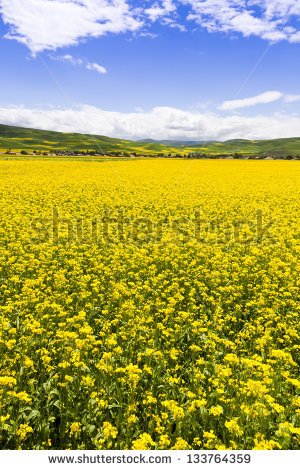 c~e©cvV hvPvB Av‡eM- kã Kv‡K e‡j? D`vniYmn Av‡jvPbv Ki|
ব্যাকরণিক শব্দশ্রেণি

আজকের পাঠ

পদ নি‡`©k Ki:
পাঠ- ১০/১০
শিখনফল:
 এই পাঠ শেষে শিক্ষার্থীরা:
 	ব্যাকরণিক শব্দশ্রেণির বিভিন্ন শব্দ নির্ণয় করতে পারবে।
wb†Pi Aby‡”Q` †_‡K cuvPwU we‡klY c` wPwýZ Ki:
1| AvR mv`v †g‡N AvKvk †Q‡q †M‡Q| nVvr ¸wo ¸wo e„wó kyiæ nj| ‡mwjg fvOv QvZv w`‡q e„wó †VKv‡bvi e„_v †Póv KiwQj| Zvi †e‡Lqvwj gb nvjKv e„wó Avi g„`y nvIqvq Aw¯’i n‡q DVj|
1| DËi: mv`v,¸wo ¸wo, fvOv, †e‡Lqvwj, nvjKv, g„`y|

 wb†Pi Aby‡”Q` †_‡K cuvPwU wµqvc` wPwýZ Ki:
2| ÒGZw`b †h cÖwZ mÜ¨vq Avwg weby`v`vi evwo‡Z wMqv Zuvnv‡K Aw¯’i Kwiqv 
ZzwjqvwQjvg| weby`v`vi eY©bvi fvlv AZ¨šÍ msK©xY ewjqvB Zuvi cÖ‡Z¨K K_vwU 
ù‚wj‡½i g‡Zv Avgvi g‡bi gvSLv‡b Av¸b R¡vwj‡q w`qvwQj| eywSqvwQjvg †g‡qwUi iƒc e‡ov Avðh©; wKš‘ bv †`wLjvg Zvnv‡K †Pv‡L, bv †`wLjvg Zvnvi Qwe , mg¯ÍB A¯úó nBqv iwnj| 
2| DËi: wMqv, Kwiqv ZzwjqvwQj, R¡vwjqv w`qvwQj, eywSqvwQjvg, †`wLjvg, 
nBqv iwnj|
মূল্যায়ন
আবেগ-শব্দ ও অনুসর্গ
ধন্যবাদ
ধ
ন্য
বা
দ